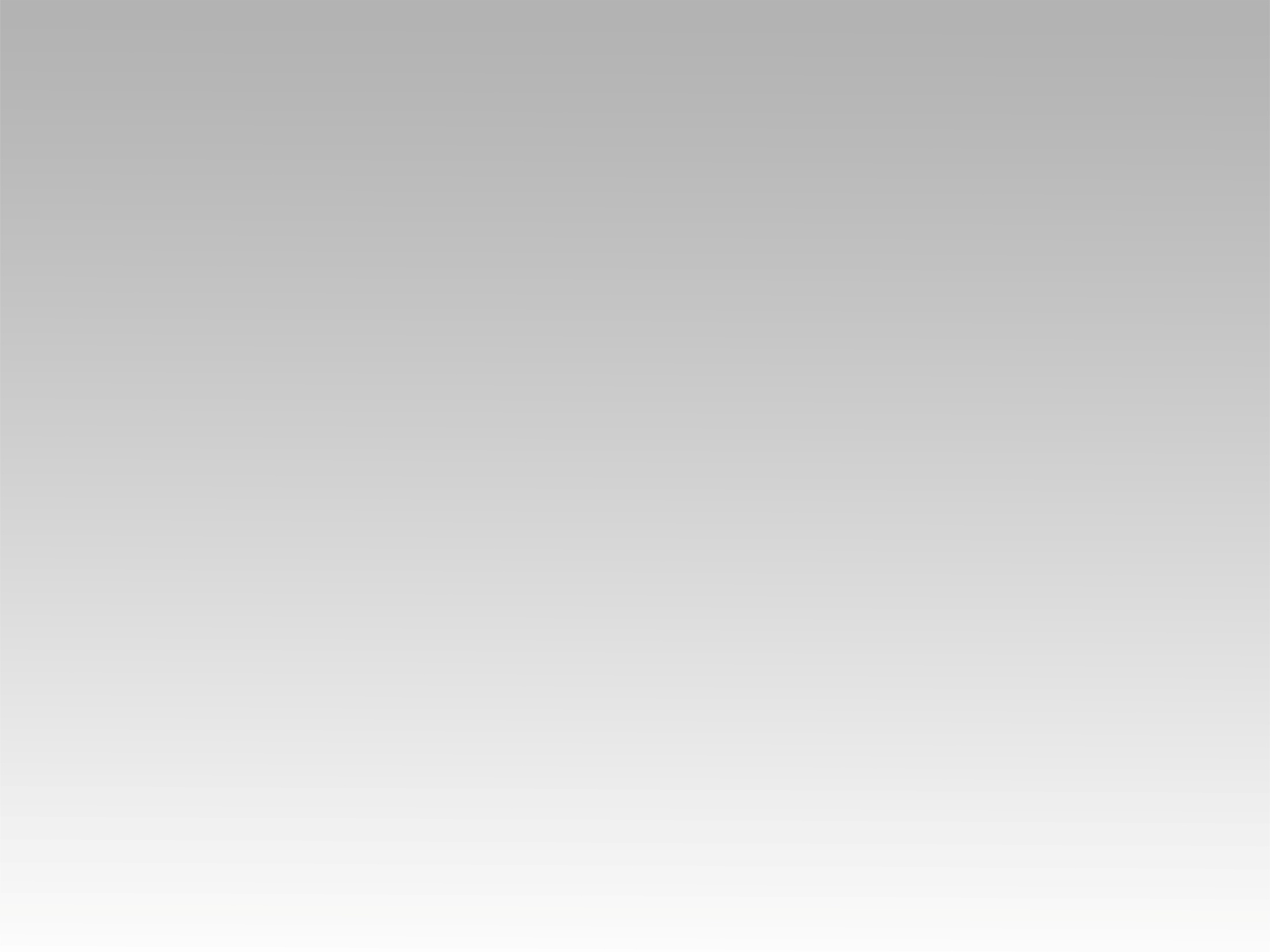 تـرنيــمة
دم يسوع غالي وثمين
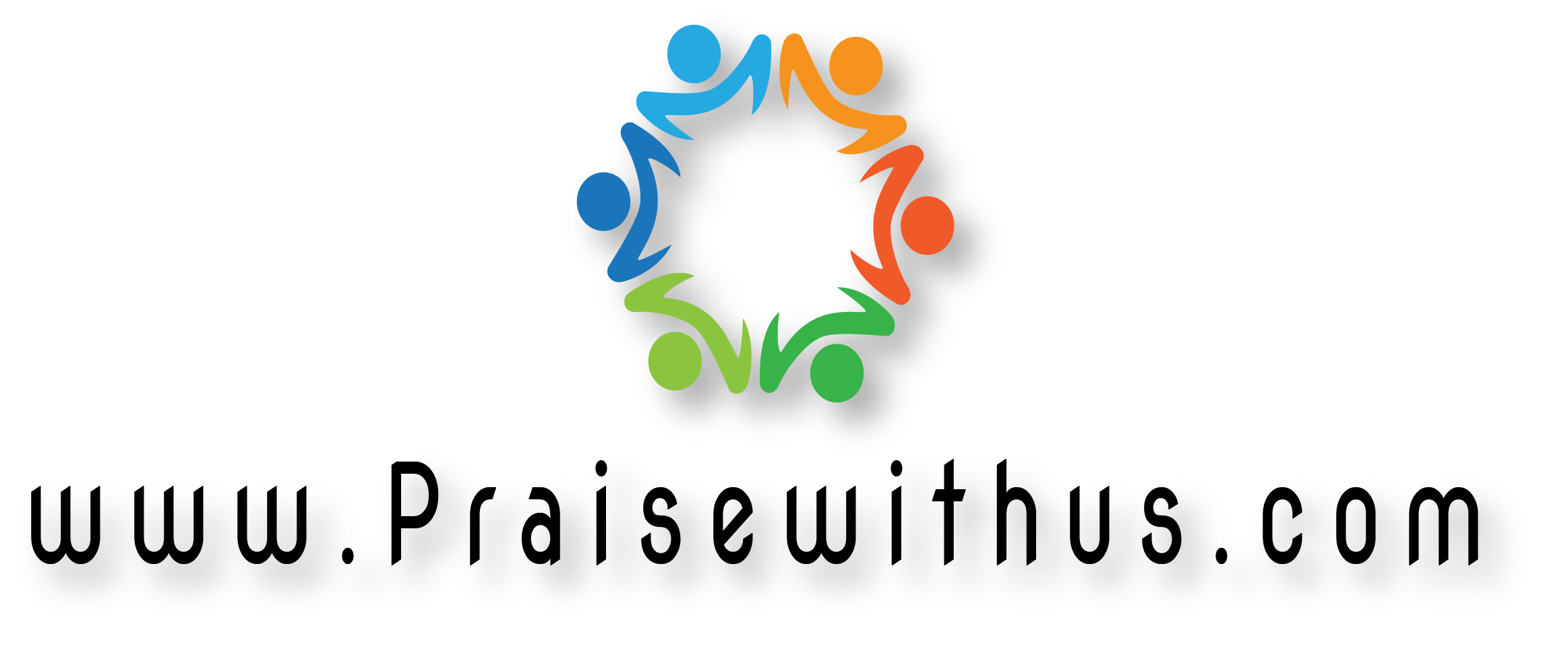 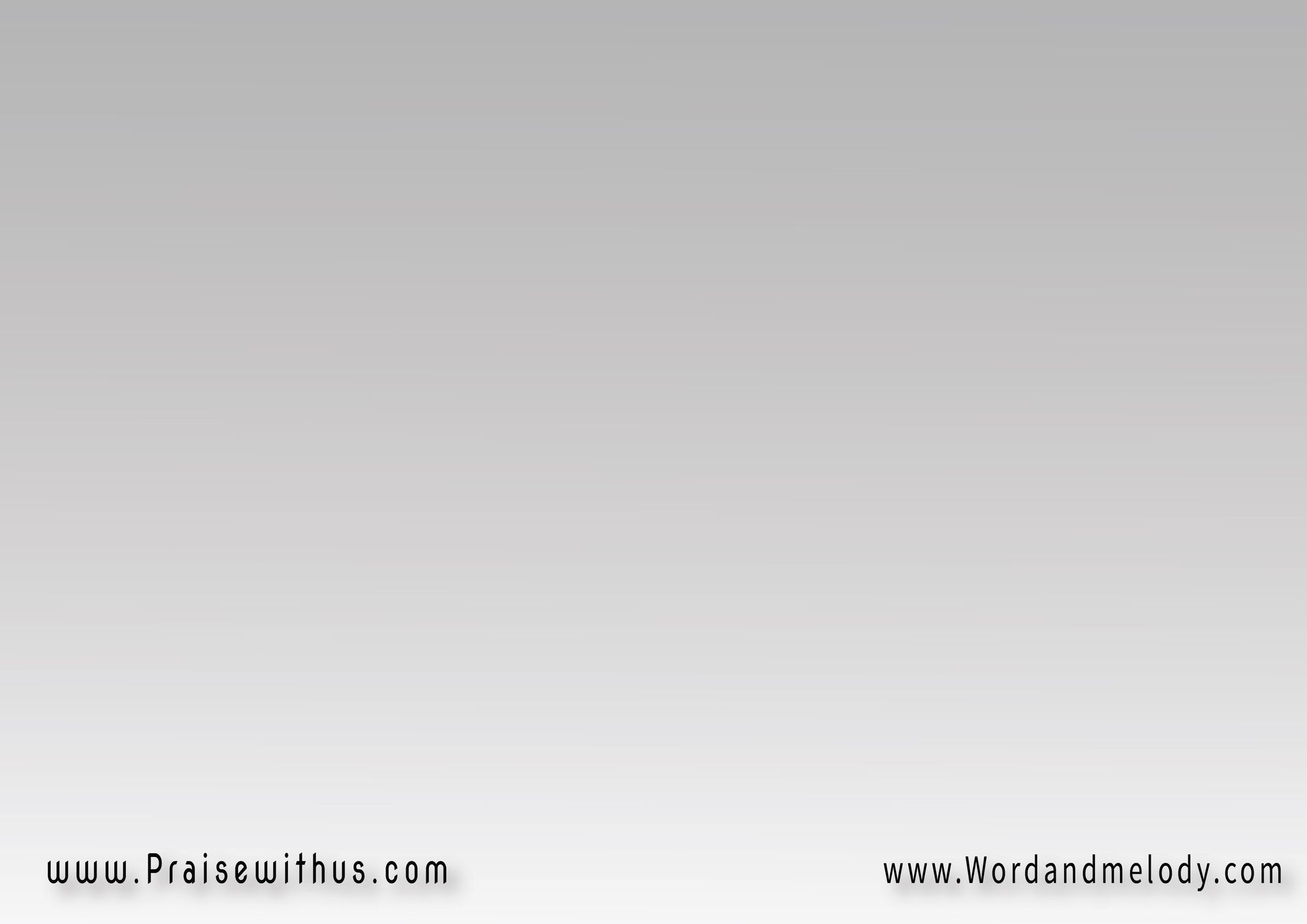 القرار
دم يسوع غالي وثمين 
دم بيشفع في الملايين
دم بيشفي جروح وأنين 
دم بتشهد عنه سنين
1- 
(دم بيعلن انتصارات 
وبيسحق رأس الحيات) 2
دم بتعلا له الهتافات 
وأغاني بصنوج  والآت
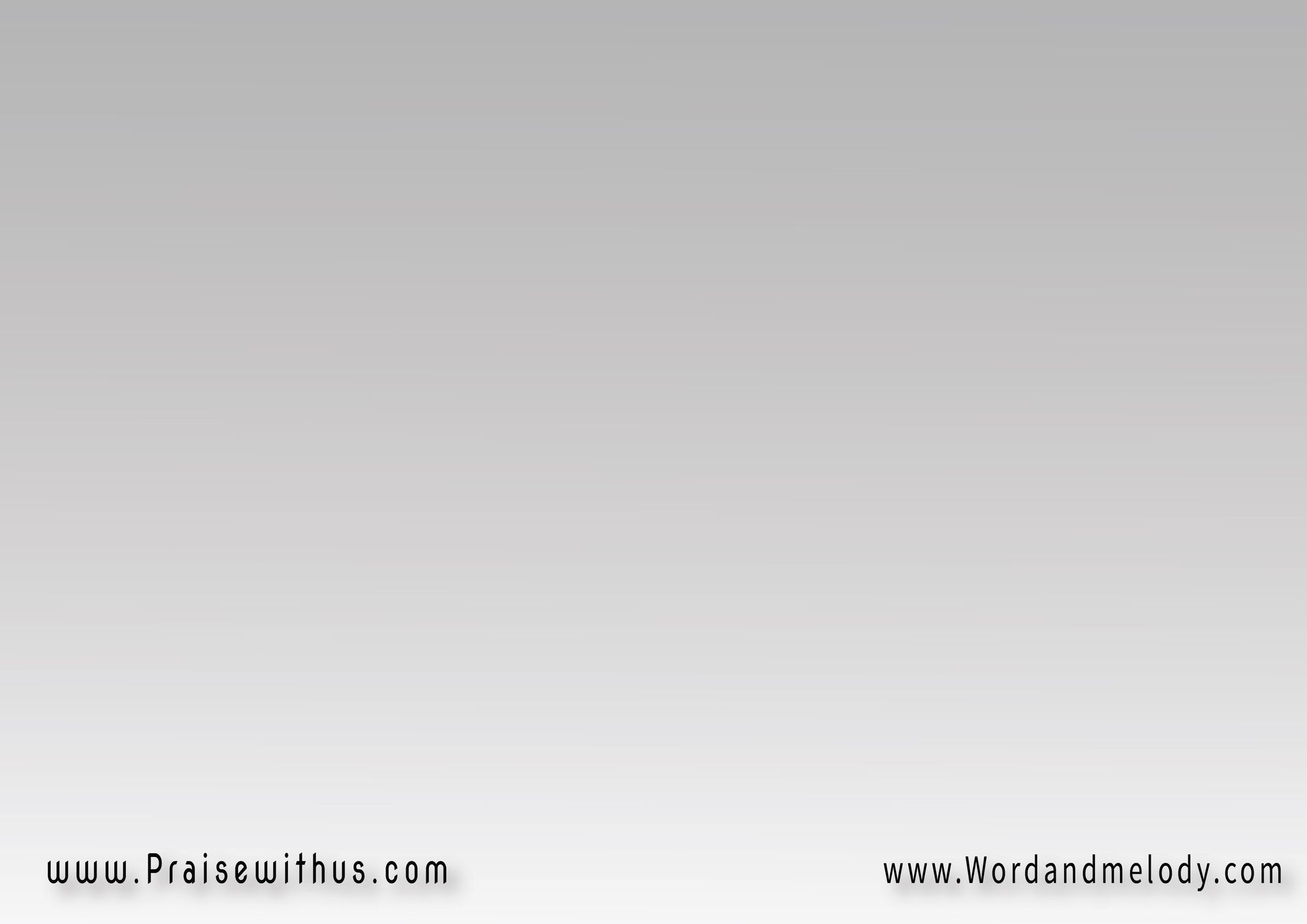 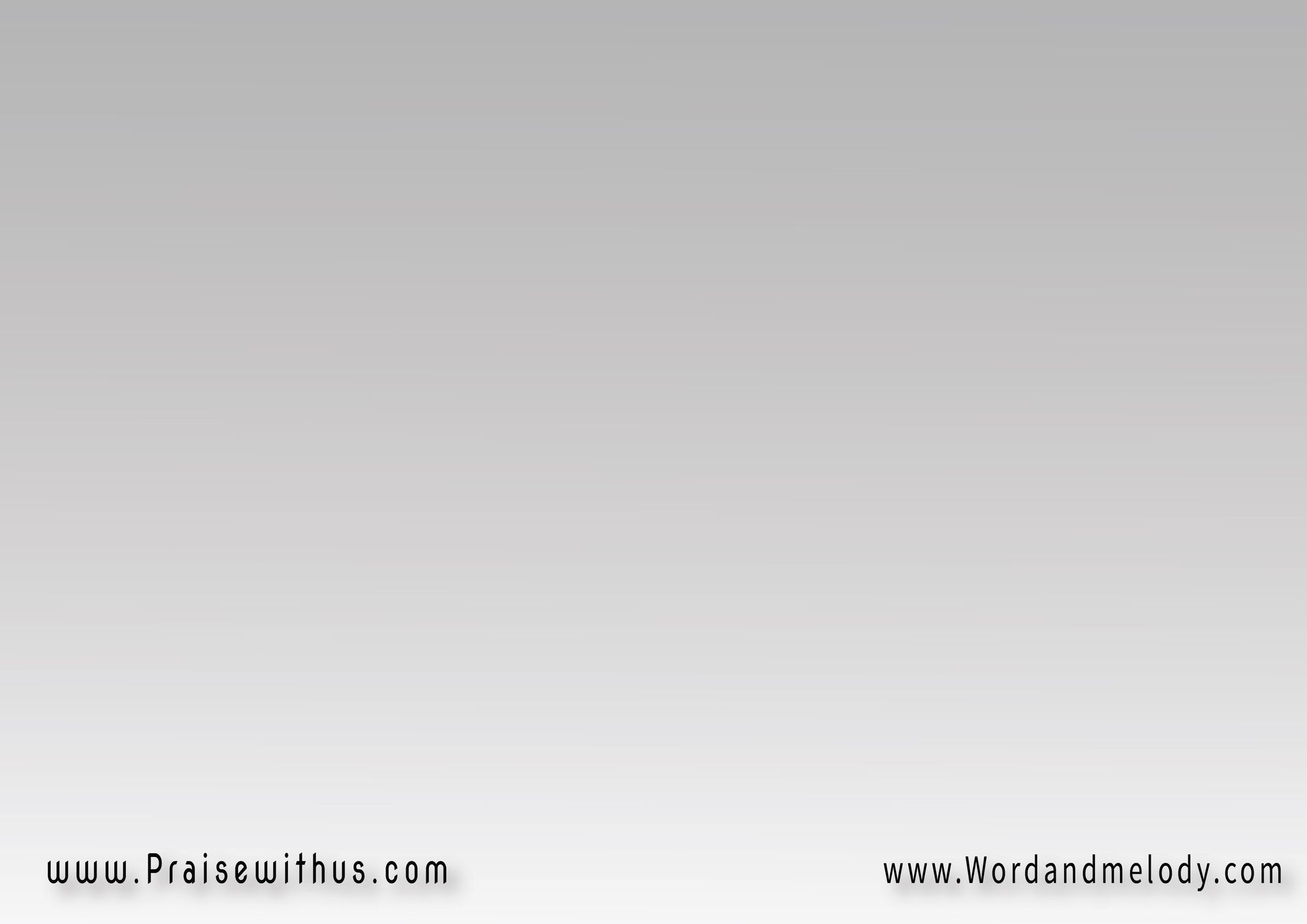 القرار
دم يسوع غالي وثمين 
دم بيشفع في الملايين
دم بيشفي جروح وأنين 
دم بتشهد عنه سنين
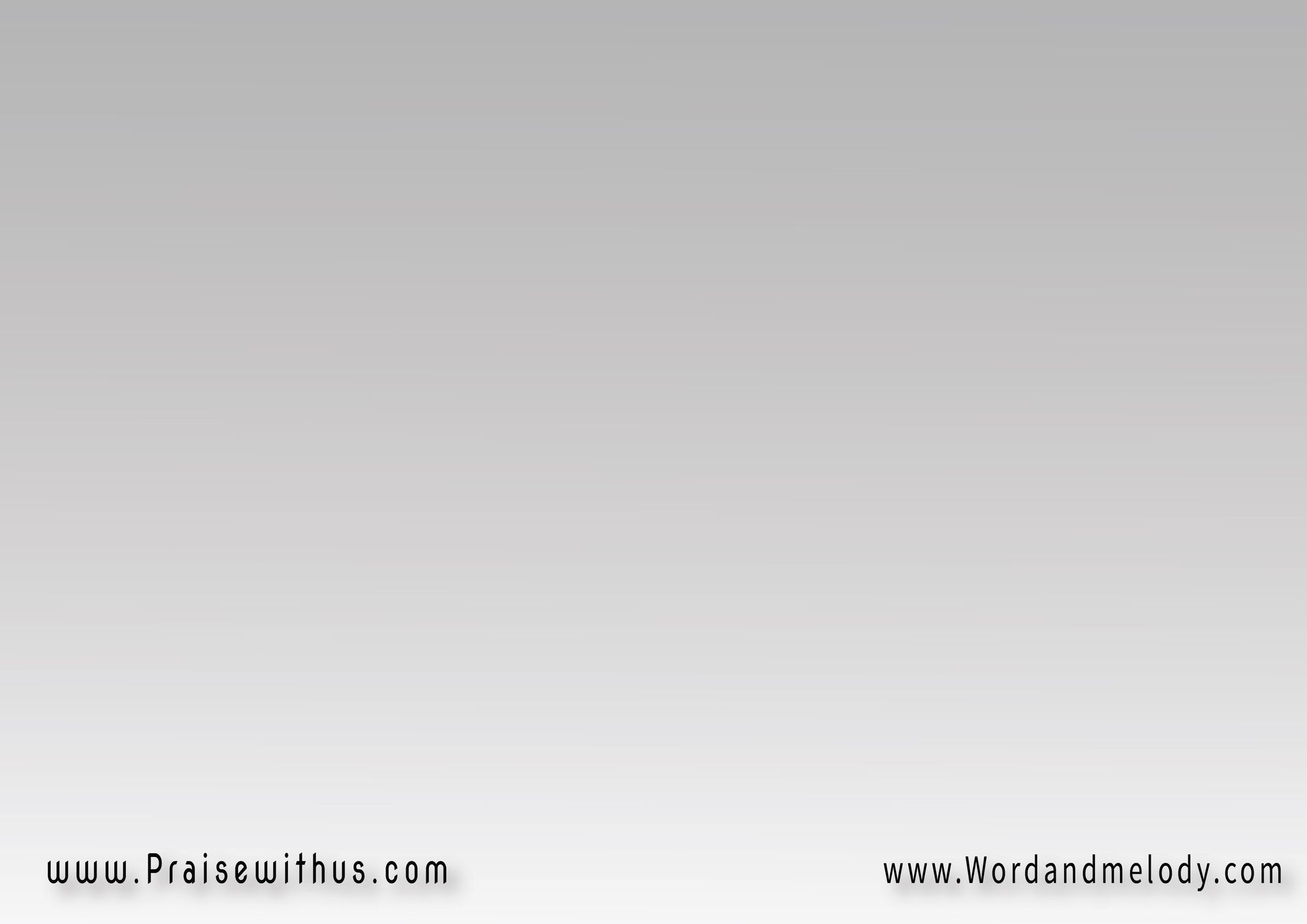 2- 
(ده بدمك نرفع أعلام 
مجدك يعلي في كل مكان)2
نعلن انك رب سلام 
نعلن ملك ابن الإنسان
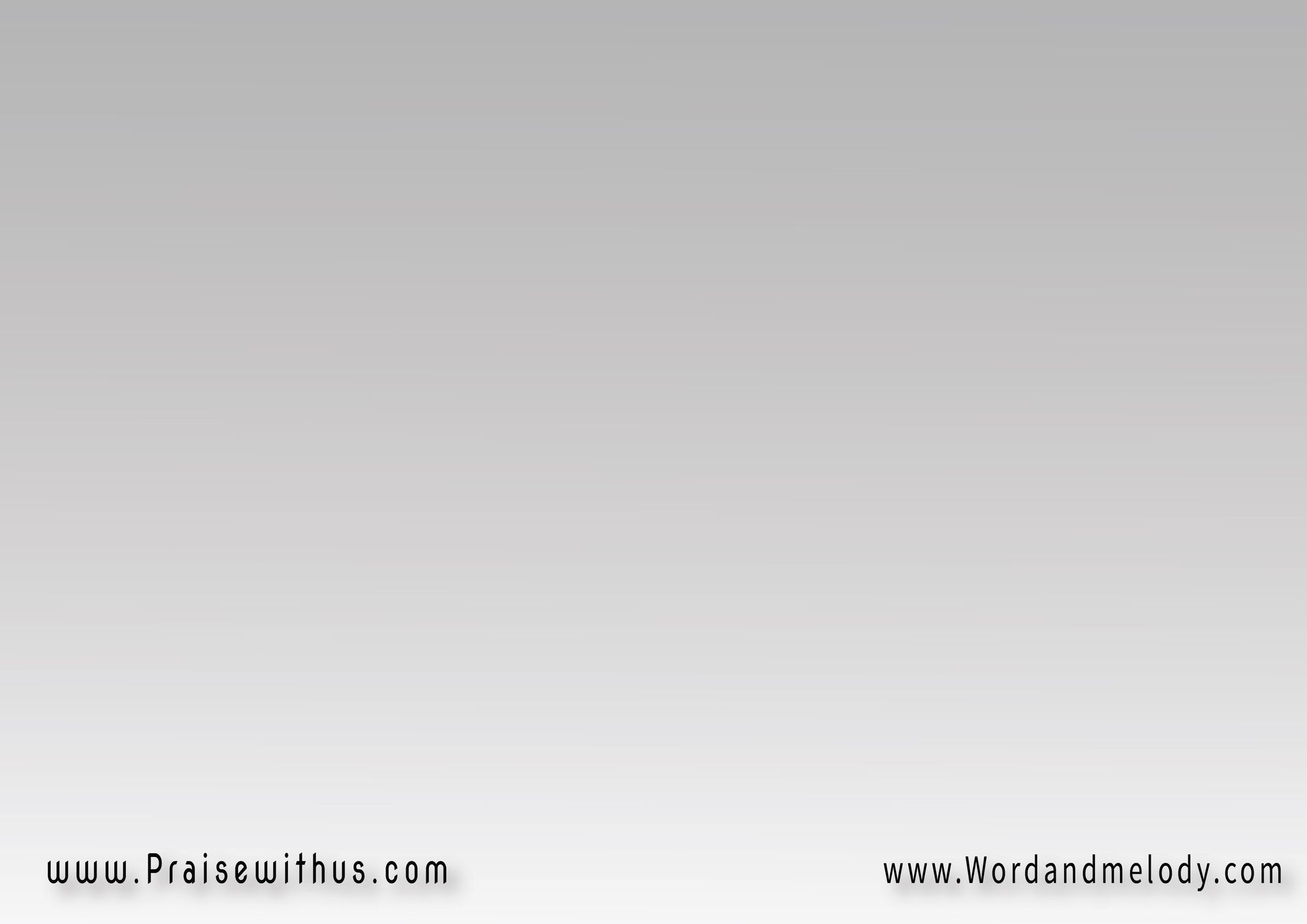 القرار
دم يسوع غالي وثمين 
دم بيشفع في الملايين
دم بيشفي جروح وأنين 
دم بتشهد عنه سنين
3- 
(نرفع اسمك ونعليك 
كل بلادنا صارت لك)2
وعدك لينا وعد أكيد 
تسكن فيها يا أغلي مليك
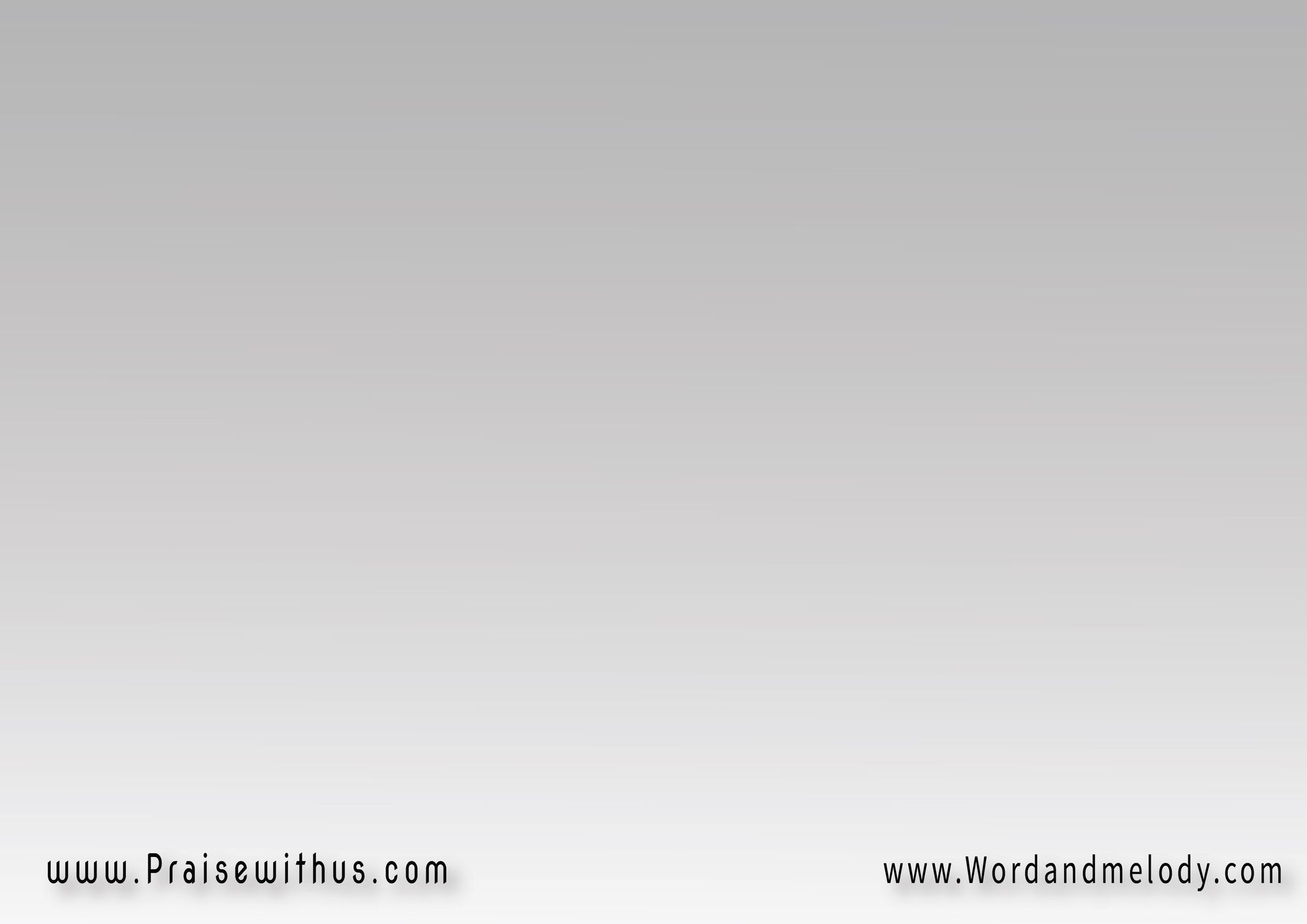 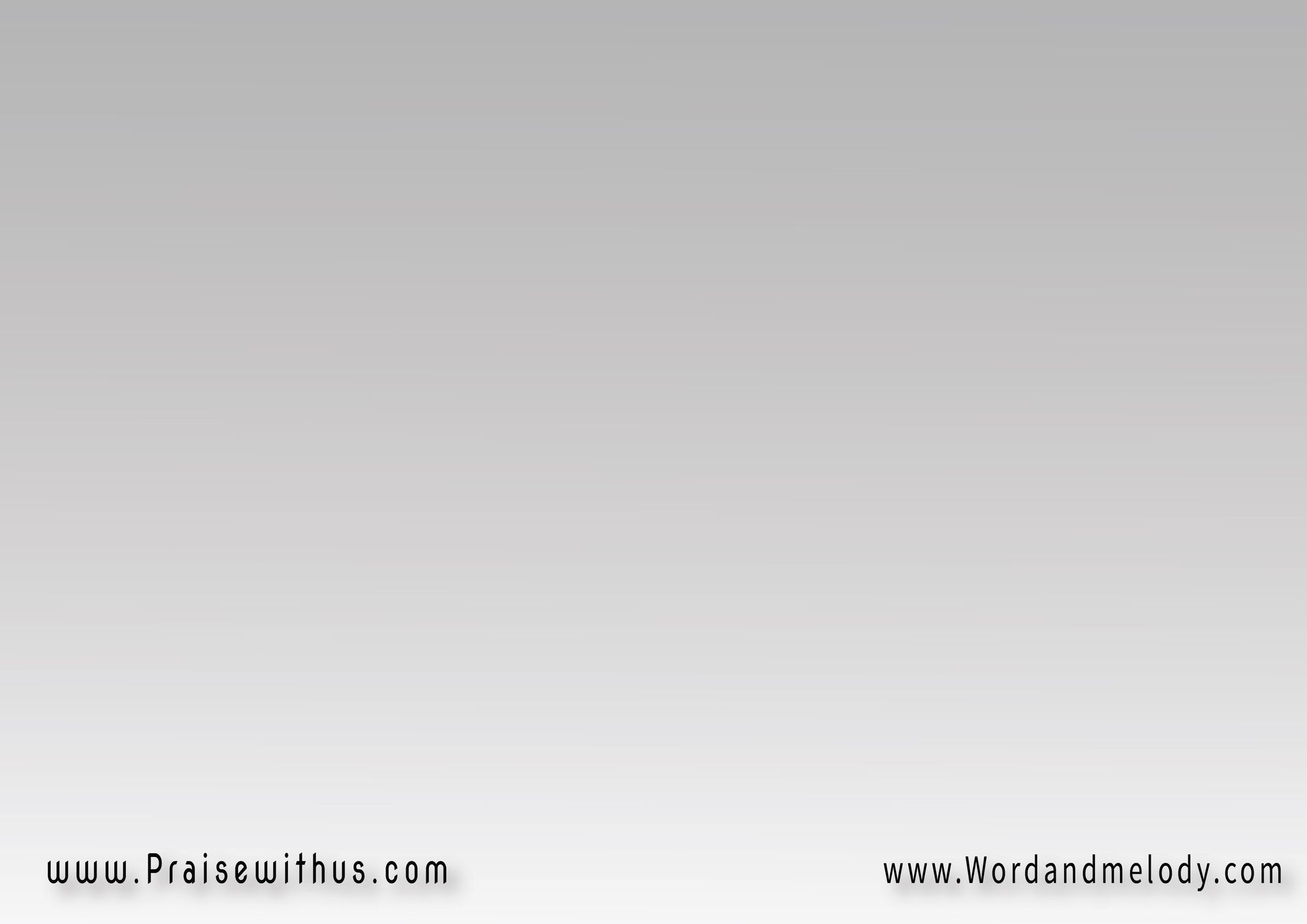 القرار
دم يسوع غالي وثمين 
دم بيشفع في الملايين
دم بيشفي جروح وأنين 
دم بتشهد عنه سنين
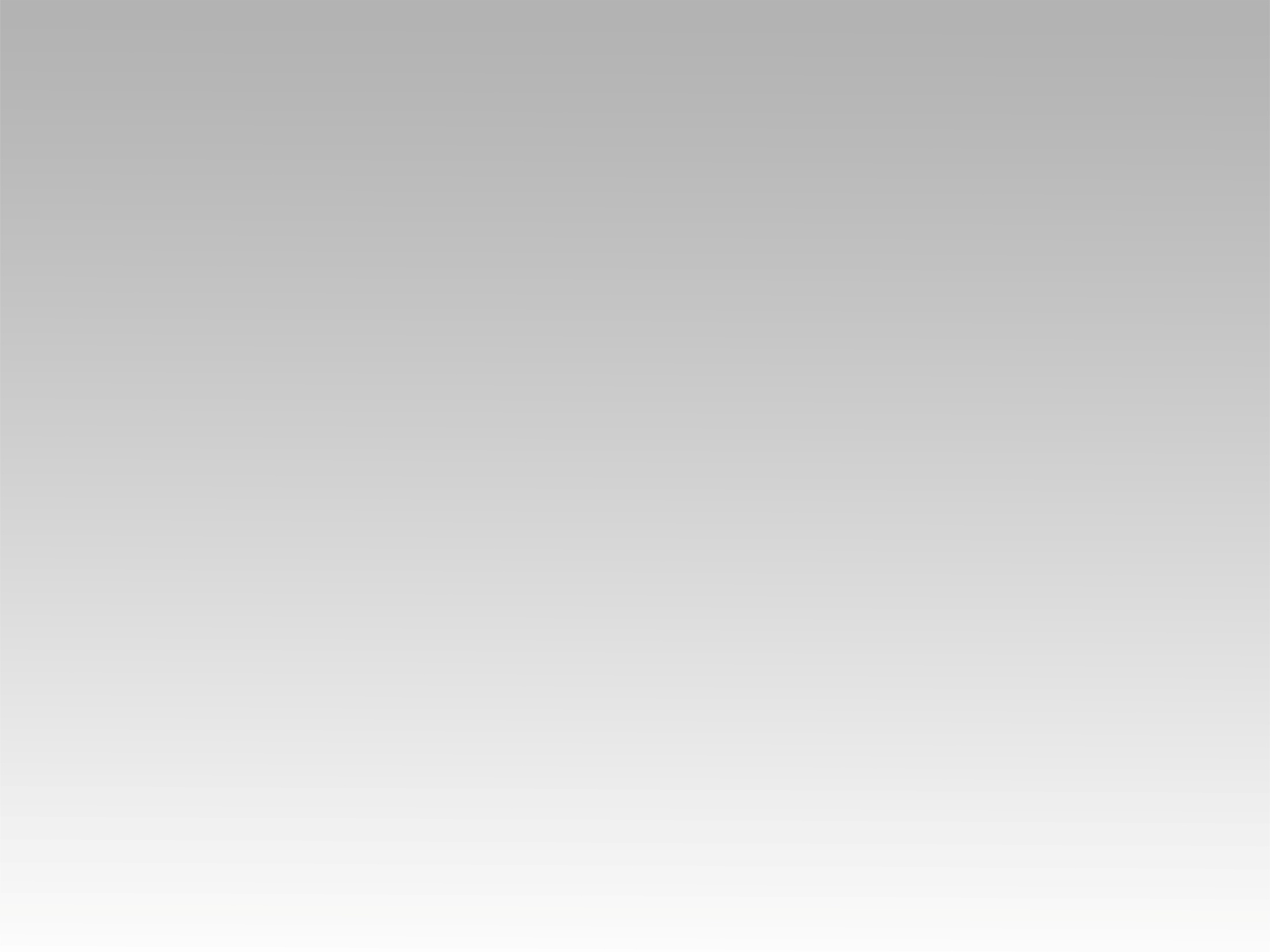 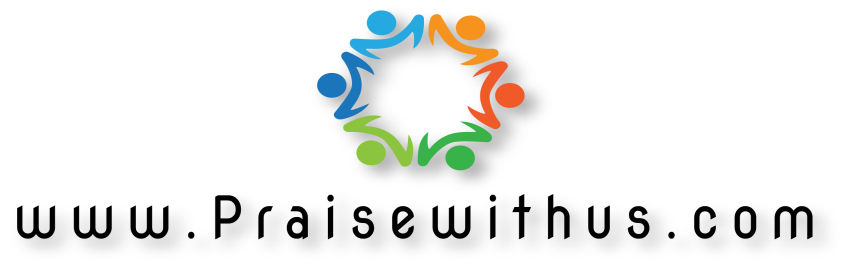